Leia, the open source Cesium-based 3D viewer
FOSS4G BE+NL 2024
Kamiel Verhelst
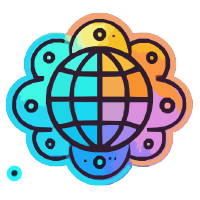 LEIA
The Province of Zeeland and Geodan are joining forces to develop an open-source digital twin!
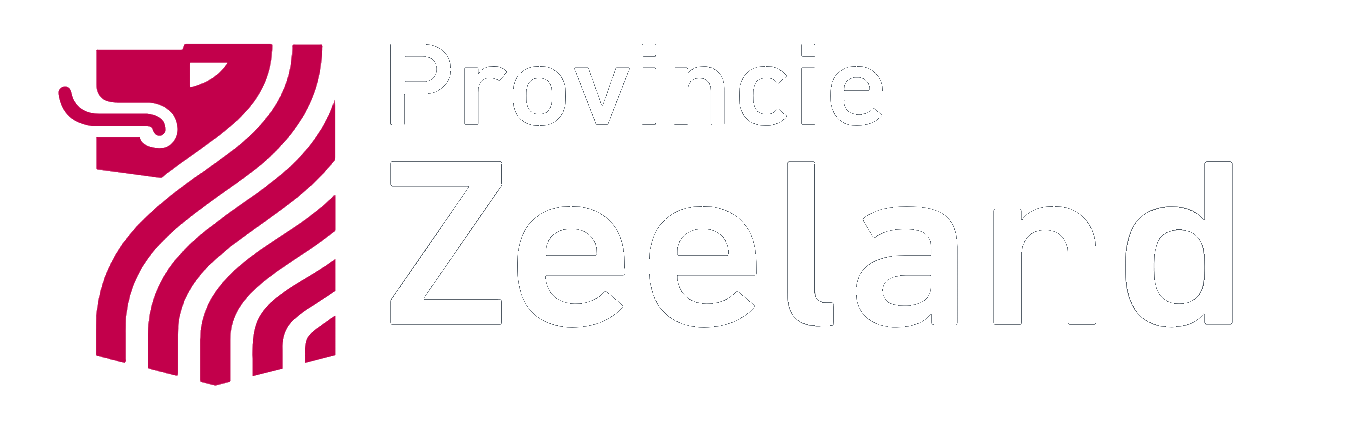 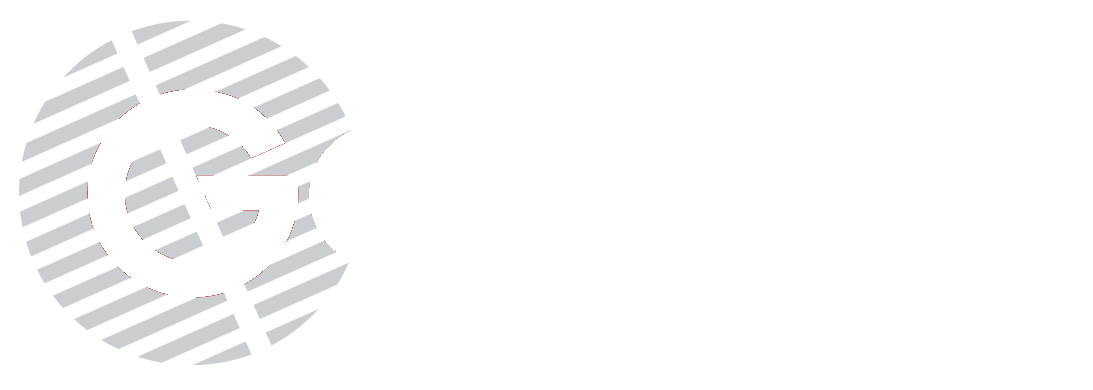 [Speaker Notes: Introduction: 
How did we get together?
Why OS? 
Why a generic viewer? 
Viewer
Design
Goals/priorities
Functionality (demo!)
Lookout
Functional
Community
Conclusion]
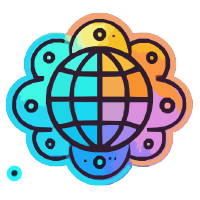 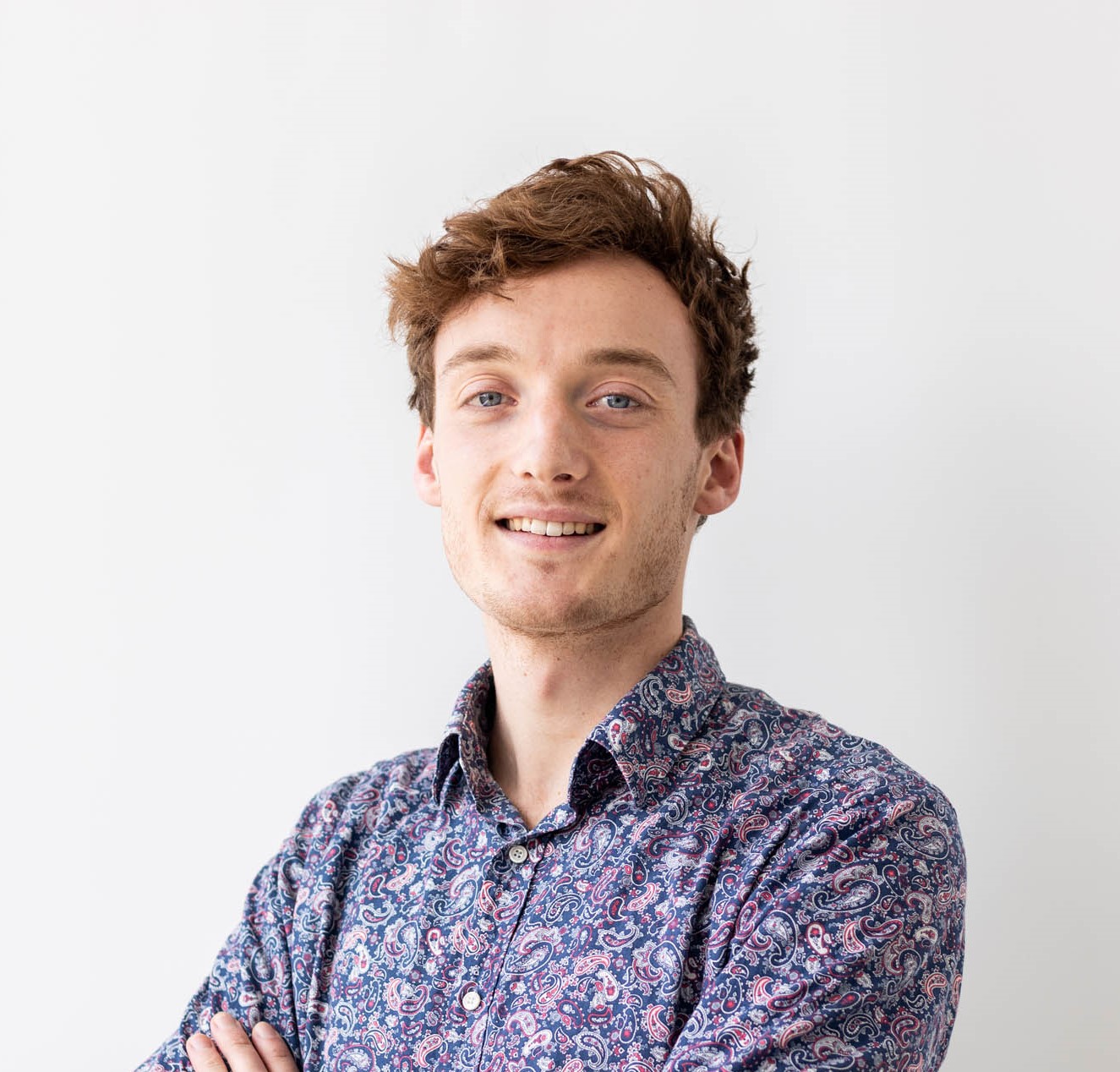 Kamiel VerhelstTechnical Data ConsultantGeodan / Sogelink
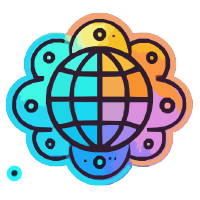 Goal
To develop an open source, accessible, easy-to-use 3D GIS viewer
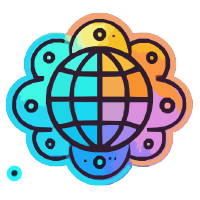 scarcity of OS initiatives for complete viewers
starting with 3D is hard!
user-friendliness is often lacking
WHY?
‘digital commons’
gain experience in public-private partnerships in OS
no need to spend more public money on closed software
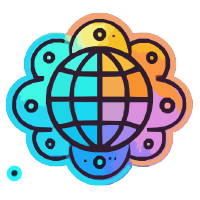 It’s more fun together!
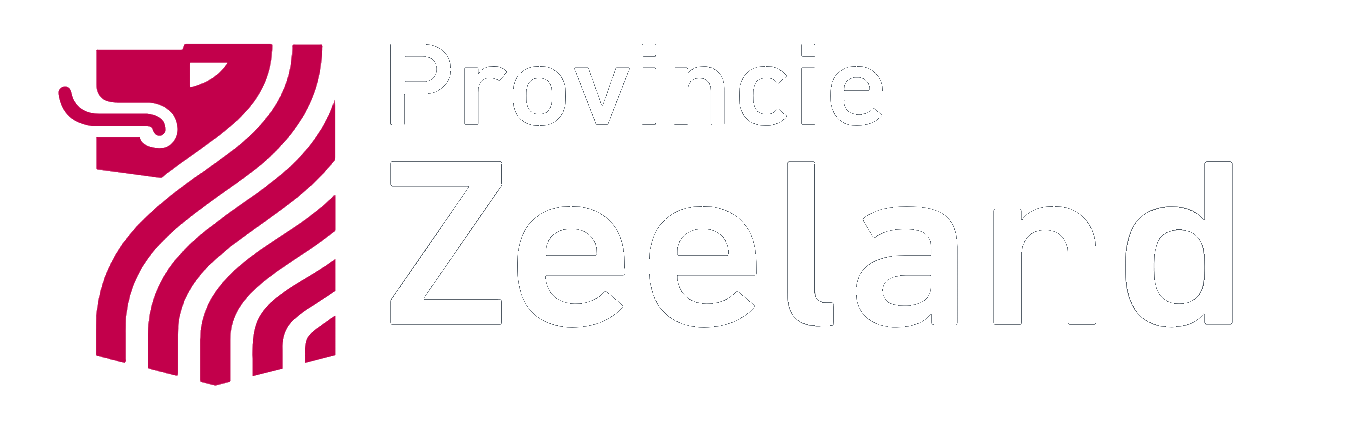 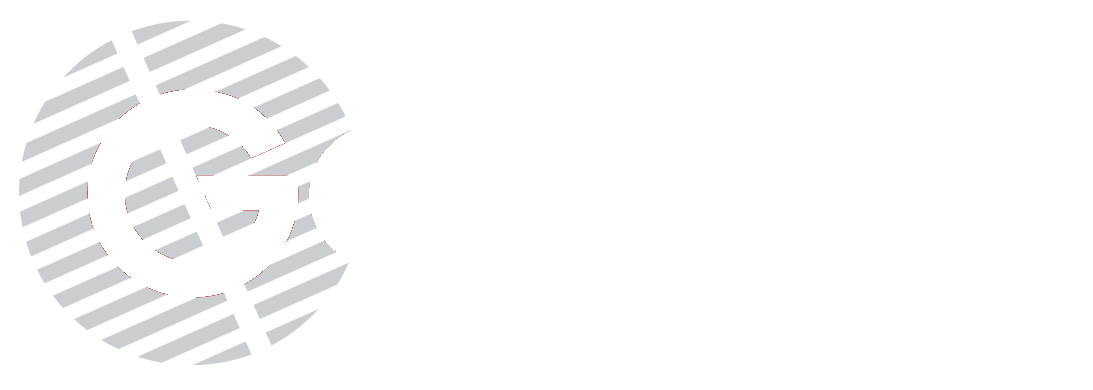 HAVE
Use cases
Existing Digital Twins
Geo-expertise
Experimental 3D viewer
WANT
Support with development of viewer functionality
To develop tools for modelling, scenario-building and prediction
Open source!
Digital Twinning in real use cases
Open source!
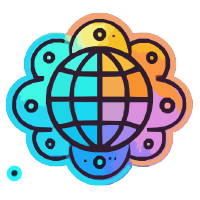 It’s more fun together!
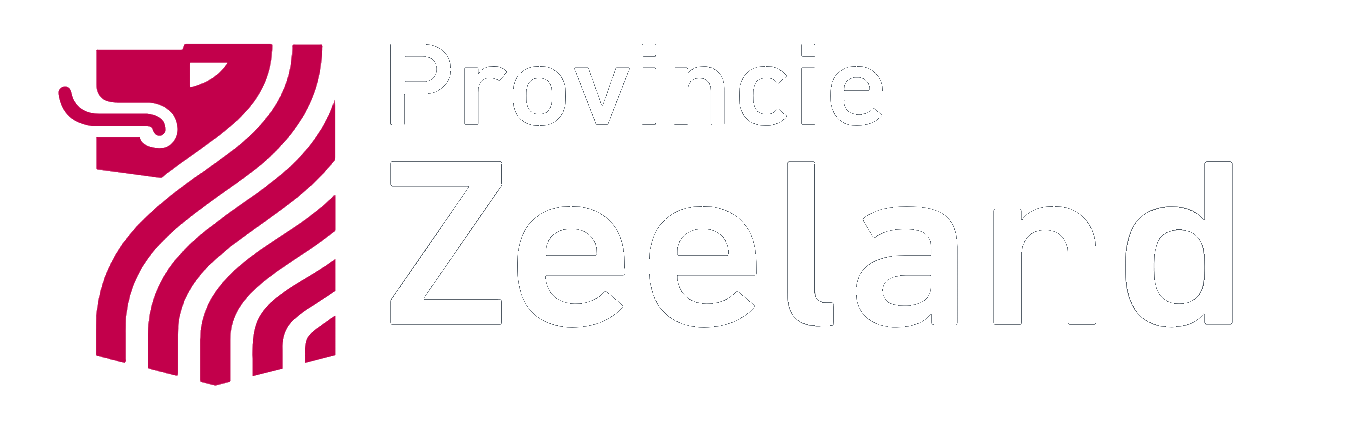 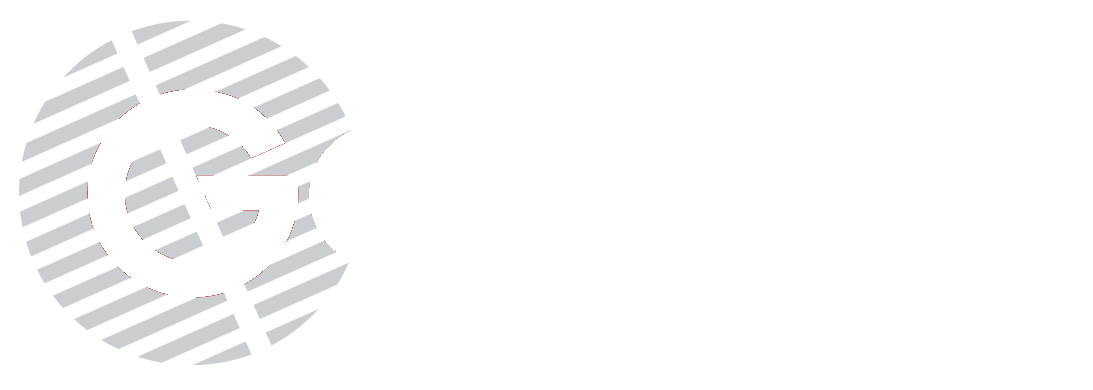 HAVE
“We are not a software provider, but a government.”
Use cases
Existing Digital Twins
Geo-expertise
Experimental 3D viewer
WANT
Support with development of viewer functionality
Digital Twinning in real use cases
Design Principles
Easy to use
Easy to deploy
Easy to configure
Easy to extend
[work in progress]
Fully configurable via JSON file
Configurations can be switched easily
Released as Docker image
Browser-based
Design for non-expert users
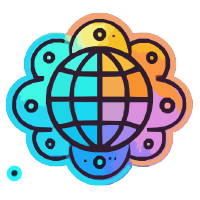 LEIA
Architecture
Config server
Various tools for generating 3D Tilesets and terrains
Configurations in JSON format
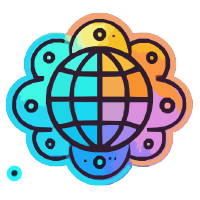 3D Toolbox
LEIA
Express.js, Docker
GDAL, Docker
Viewer
Viewer
3D viewer interface
Configurations in JSON format
Config
3D data
Express.js
Cesium, Svelte, Docker
Features
Support for WMS, WFS, GeoJSON, 3D Tiles and more
Support for Cesium Terrain Tiles
Measuring in 3D
Location search
Spatial bookmarks
Stories
Translatable UI
Connect to metadata libraries (GeoNetwork, CKAN)
🚧Special layer type for flood simulation 🚧
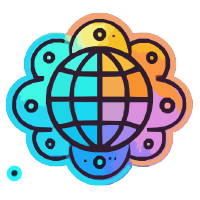 LEIA
3D Tiles
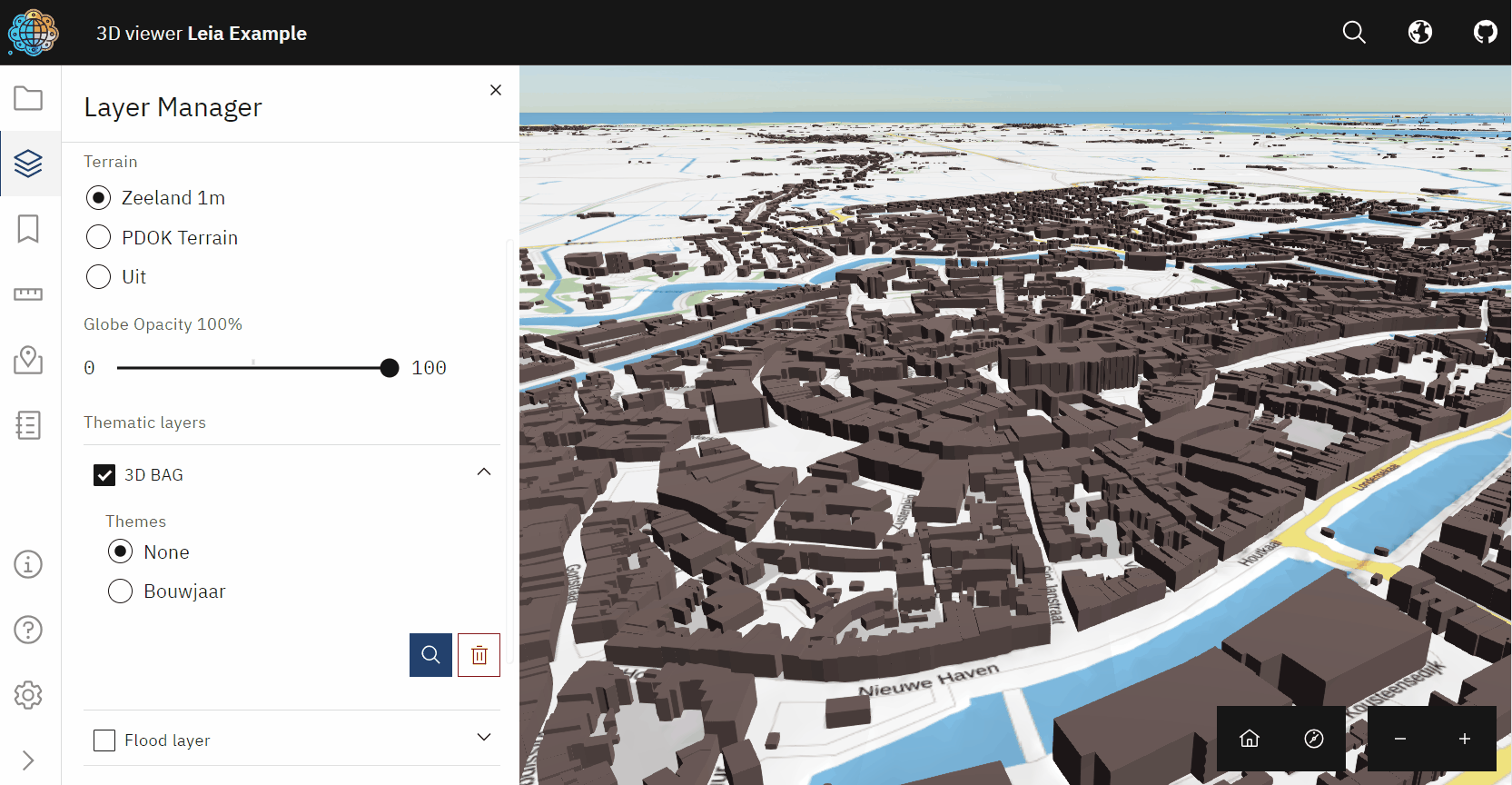 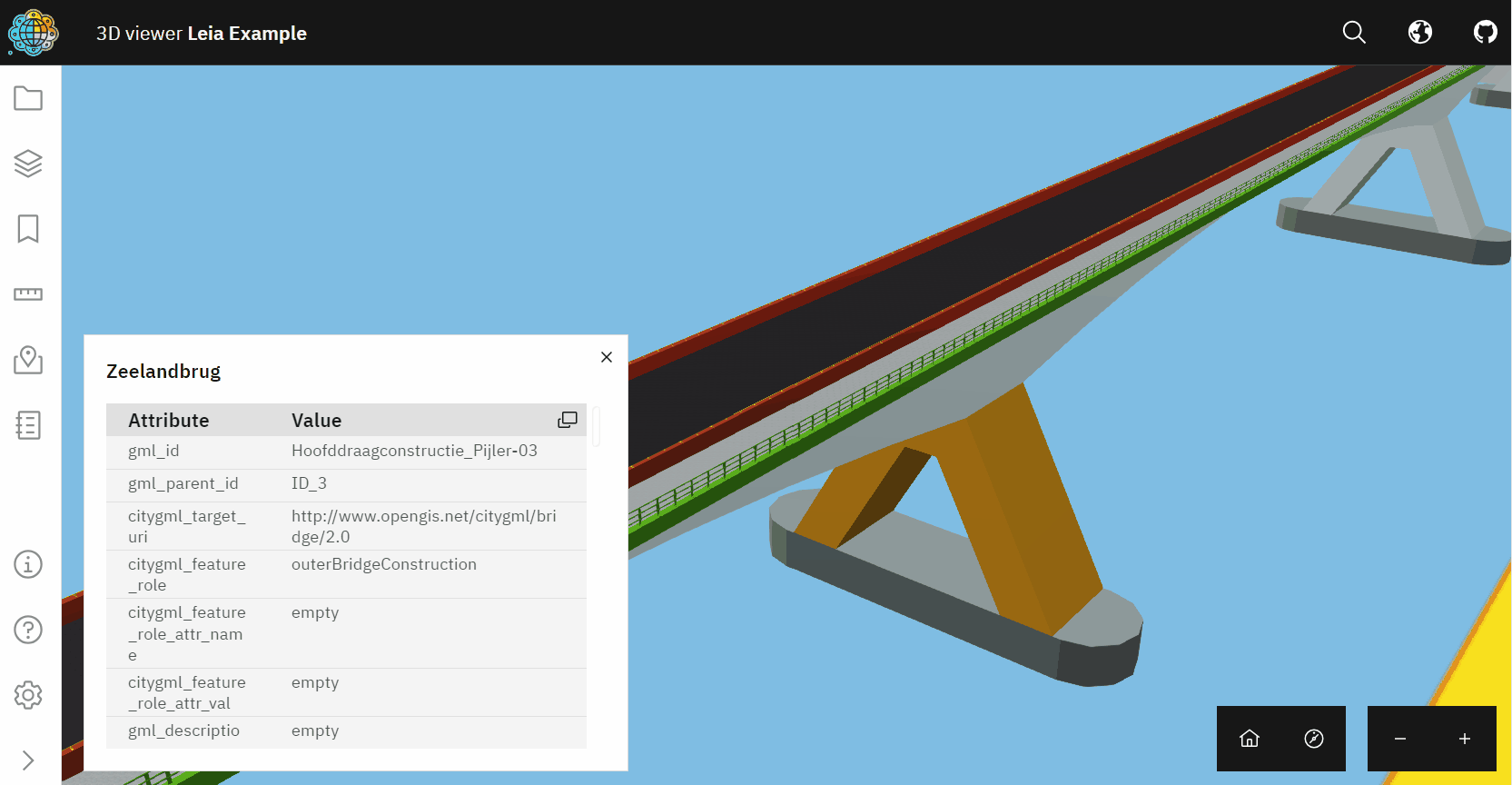 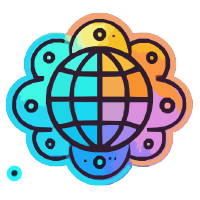 LEIA
Styled 3D Tilesets
BIM models as 3D Tiles, with attributes
Terrains
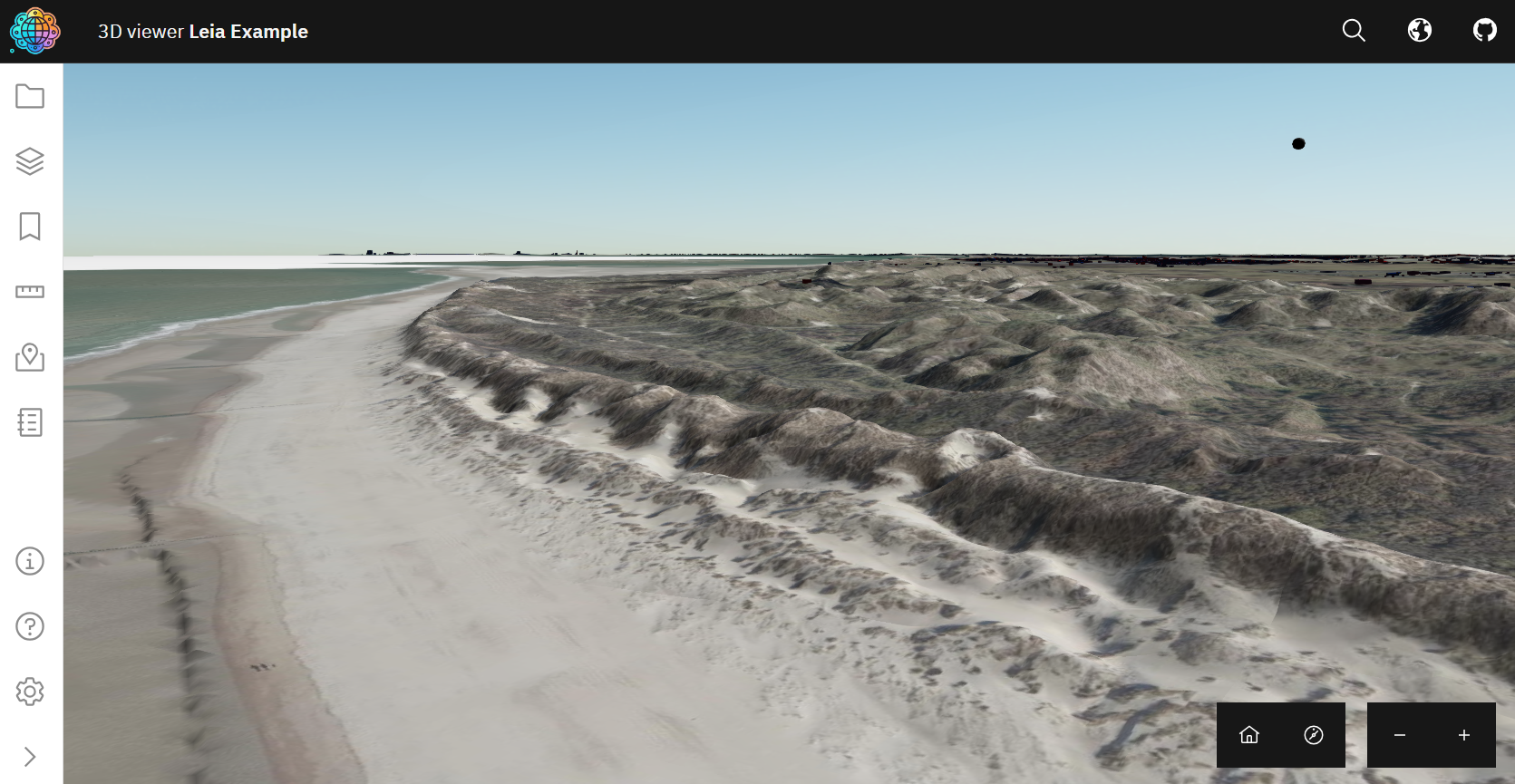 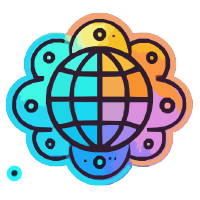 LEIA
Project views
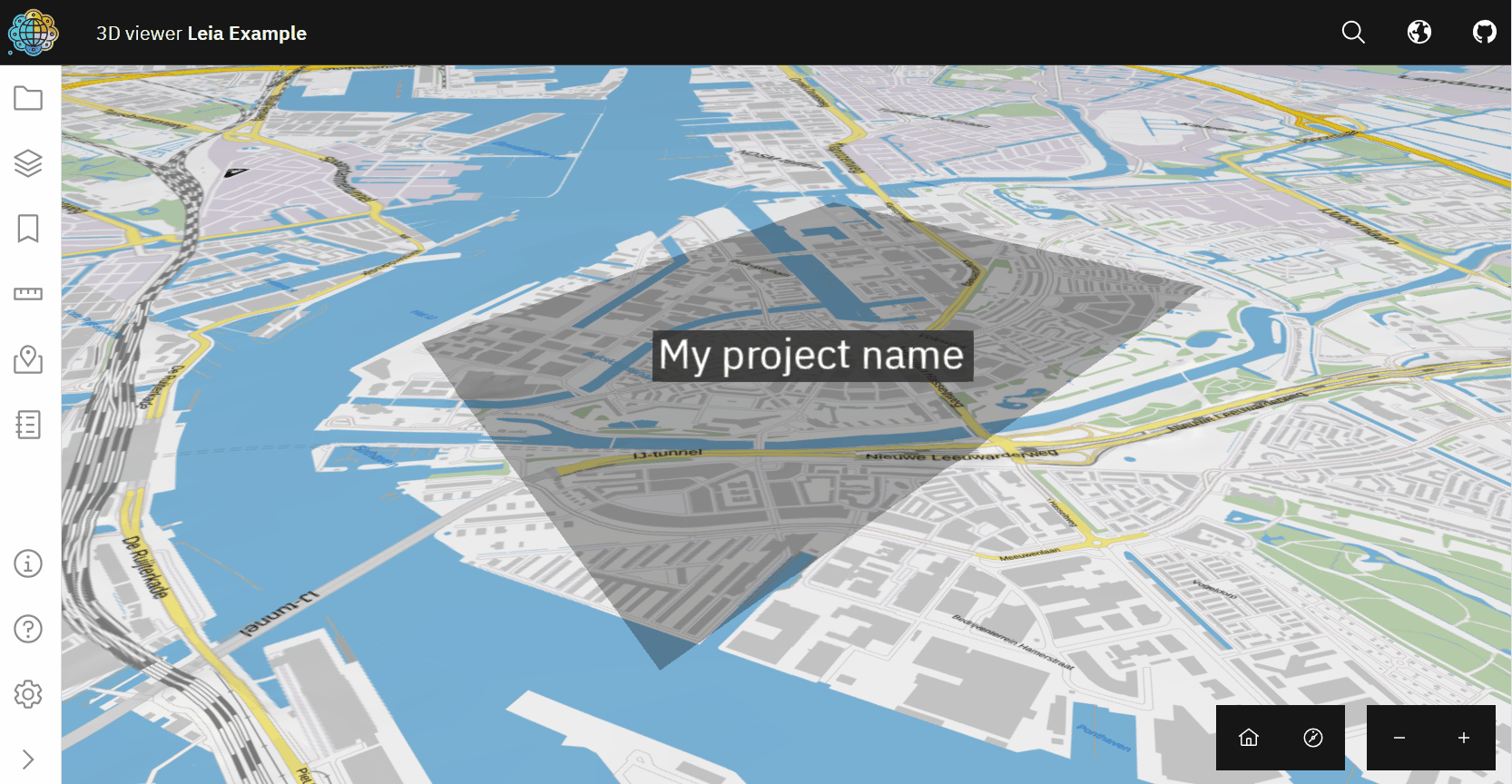 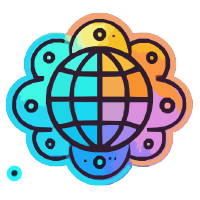 LEIA
Metadata libraries
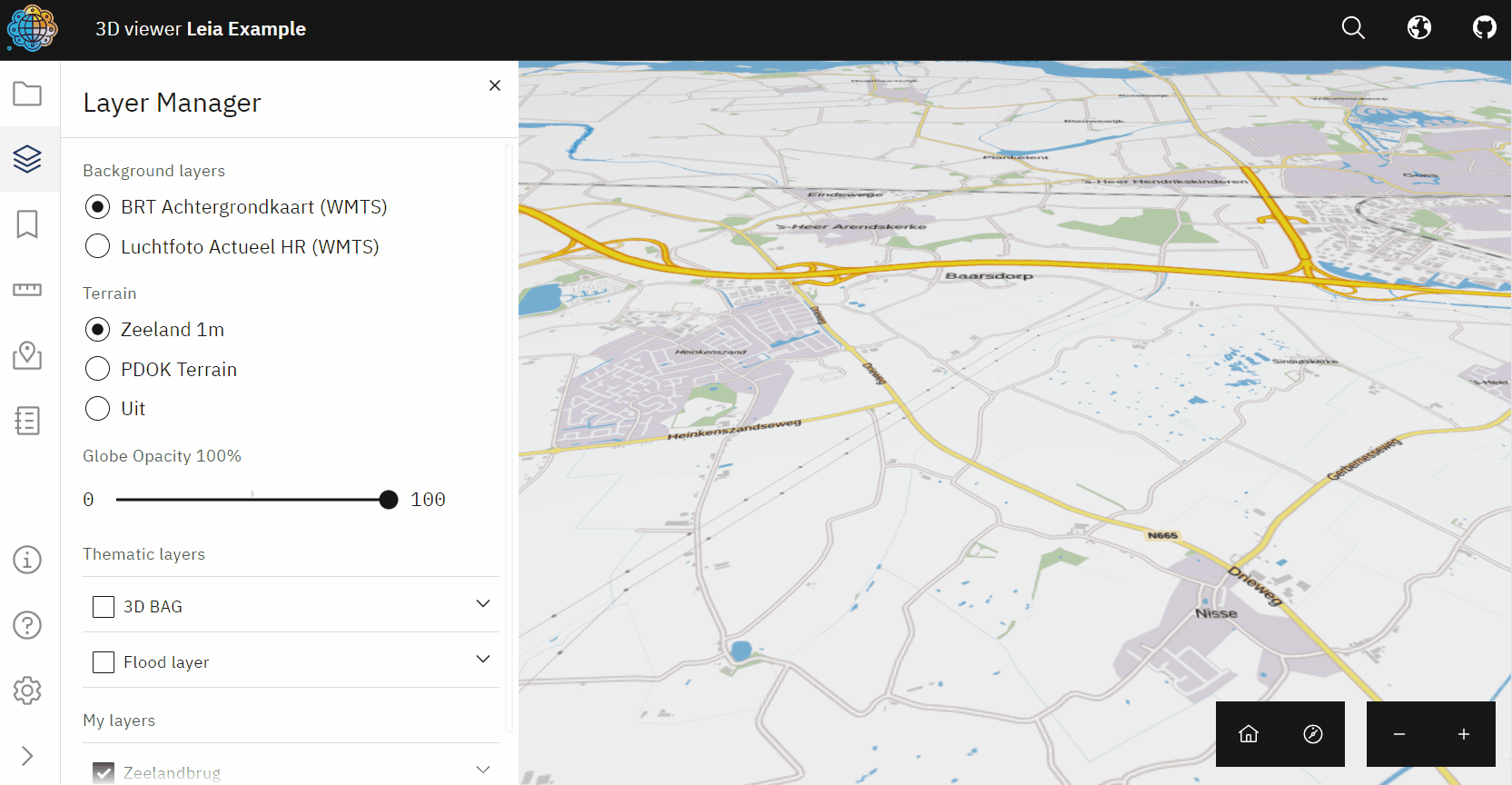 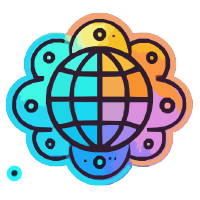 LEIA
Connects to GeoNetwork and CKAN APIs
🚧 Flood visualizations 🚧
Support for WMS, WFS, GeoJSON, 3D Tiles and mor
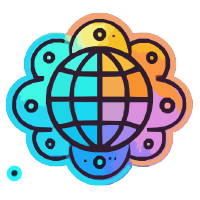 LEIA
Design Principles + outlook
Easy to use
Easy to deploy
Easy to configure
Easy to extend
Browser-based
Design for non-expert users
Released as Docker image
Fully configurable via JSON file
Configurations can be switched easily
[work in progress]
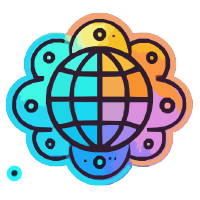 LEIA
Modular plugins
Extend documentation
Collect user feedback
Edit and save configurations from UI
Share configuration
Easier to configure (independent of host)
Get involved!
We welcome…
Contributors
Users
Visionairies
Join our soon-to-be community!
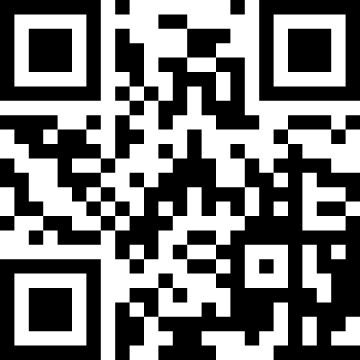 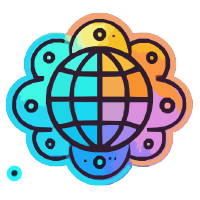 LEIA
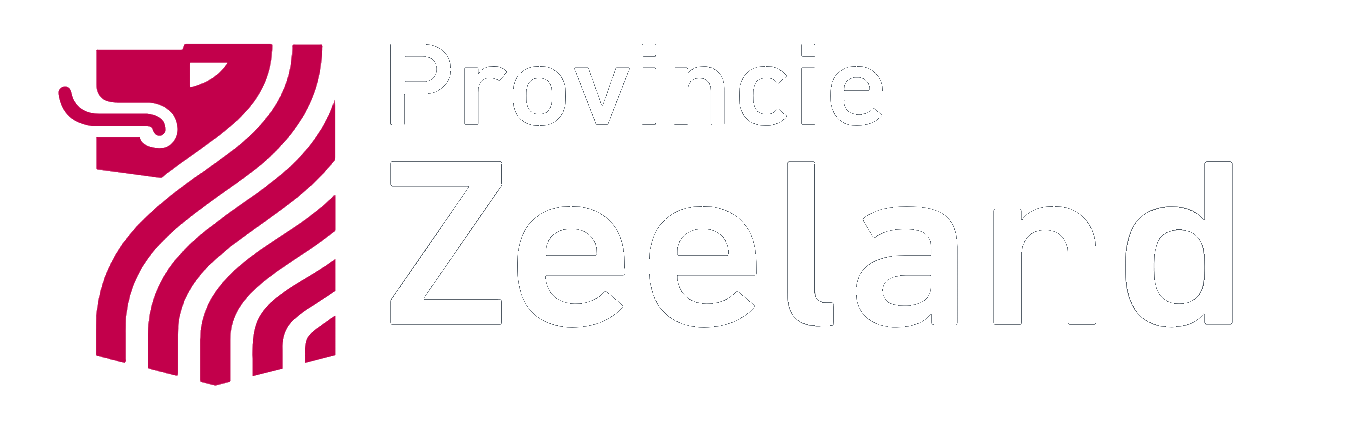 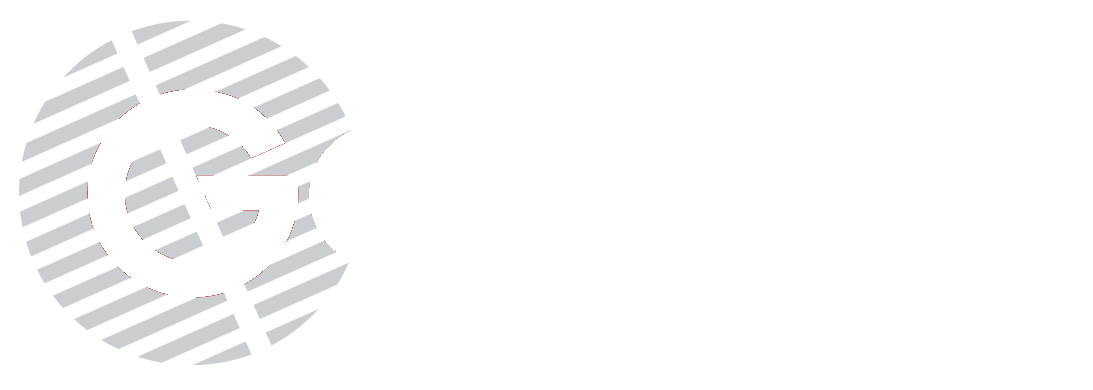